Roller Coaster History
1902
In Pennsylvania, the oldest ride currently operating, the Leaps-the-Dips, opens
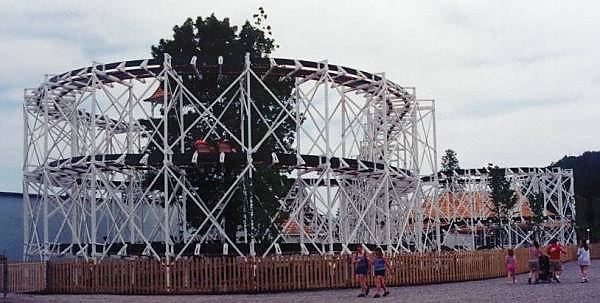 1924
The Giant Dipper opens at Santa Cruz, CA 
one of Ms. Reinders’ favorites!
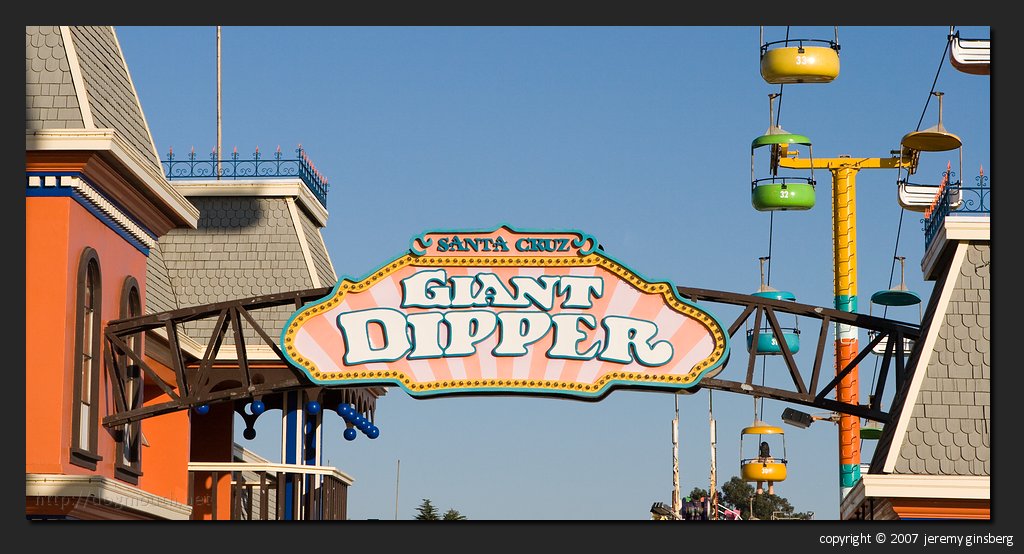 Roller Coaster Elements
Camelback
Found on Various Types of Roller Coasters

Description: Two  or more consecutive bunny hops
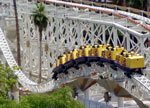 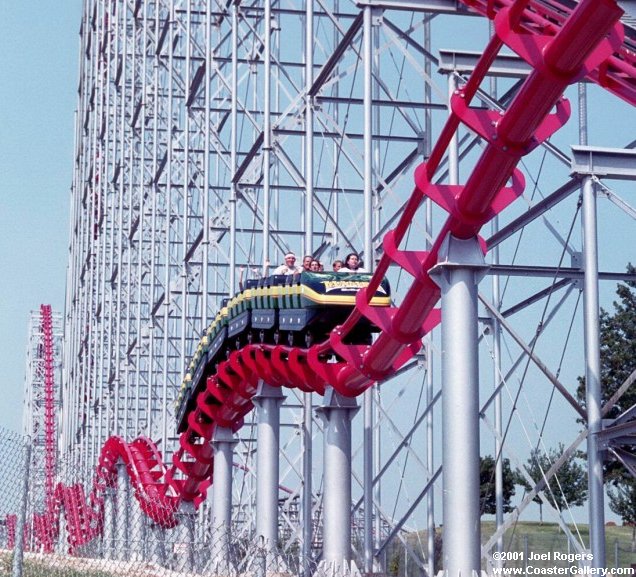 Helix
Found on Various Types of Roller Coasters

Description: Ascending or descending continuous curve of constant radius
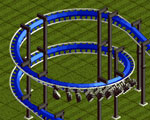 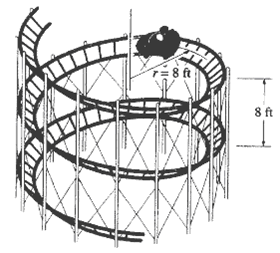